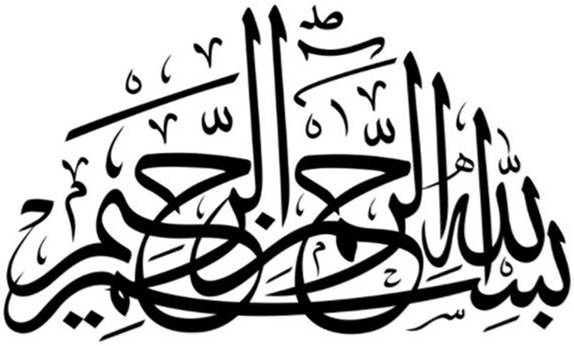 Crisis InterventionConflict ResolutionEmpathy
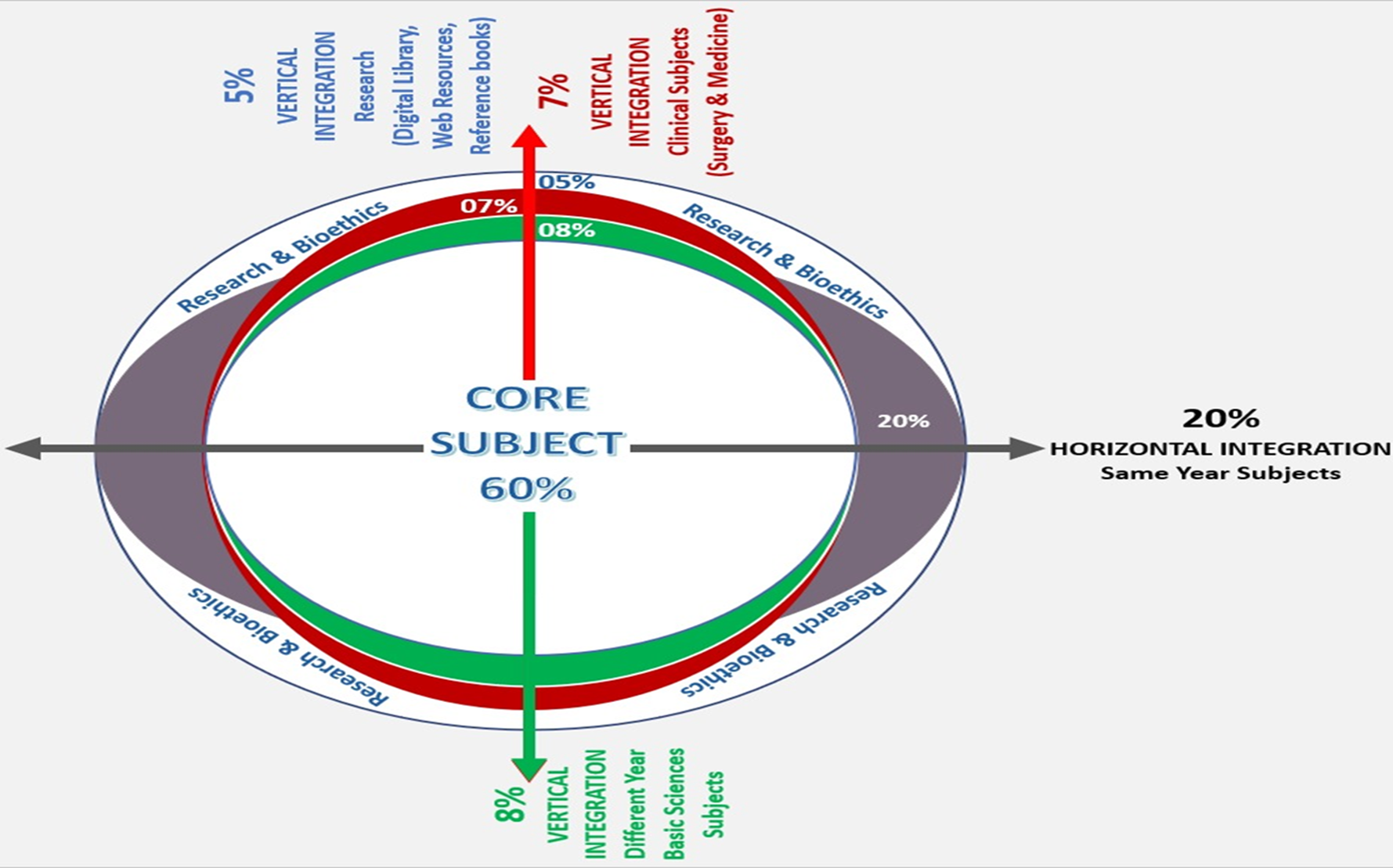 Learning objectives
At the end of the session students should be able to

Comprehend the nature of crises, including the different types of crises crisis.
Understanding the impact of cultural, social, and environmental factors on crisis situations.
Elaborate the causes of conflicts and methods to resolve conflict.
Importance of empathy.
What is Crisis?
The word “Crisis” is derived from Greek word meaning Decision making.

A crisis are a period of disorganization, characterized by trial and error,  disequilibrium and attempts to reduce feelings of discomfort.
Core Concept
Resolution of crisis can result in either an increase or decrease in person’s level of functioning.

Individuals and communities who undergo crisis may NEVER be SAME AGAIN.
Core Concept
Types of Crisis
Developmental crisis

Situational crisis

Adventitious crisis






Nursing: Mental Health And Community Concepts., https://wtcs.pressbooks.pub/nursingmhcc/chapter/3-5-crisis-and-crisis-intervention/
Core Concept
Developmental Crisis
It is the result of normal processes of growth and development.
It commonly occurs at specific developmental periods of life.
An individual is vulnerable based on their equilibrium.

Example:
Birth
Adolescence
Marriage
Death
Marriage
Death
It can be seen in Erikson’s stages of psychosocial development

Nursing: Mental Health And Community Concepts., https://wtcs.pressbooks.pub/nursingmhcc/chapter/3-5-crisis-and-crisis-intervention
Core Concept
Core Concept
Situational crisis
A situational crisis is an unexpected personal stressful event occurs with little advance warning.
It is less predictable in nature.
The event threatens an individual’s equilibrium.
Example:
Accident
Illness or serious injury of self or family member
Loss of a job
Bankruptcy
Relocation/geographical move
Divorce

Nursing: Mental Health And Community Concepts, https://wtcs.pressbooks.pub/nursingmhcc/chapter/3-5-crisis-and-crisis-intervention
Core Concept
Adventitious Crisis
An adventitious crisis is an event that is uncommon or unanticipated, often involves multiple losses or extensive losses.
It can occur due to a major natural or man-made event.
It is unpredictable in nature.
The event poses a severe threat to an individual’s equilibrium.
Example:
Flood
Fire
Tornado
Hurricane
Earthquake
War
Nursing: Mental Health And Community Concepts, https://wtcs.pressbooks.pub/nursingmhcc/chapter/3-5-crisis-and-crisis-intervention
Core Concept
Scenario
A 45 year old male had a firearm injury to his left leg. It lead to injury of femoral artery due to which his leg had to be amputated. The patient came to know about it after the surgery, since then he is not able to cope with this change.
How would you do the crisis intervention in this patient?
Vertical integration
Robert’s Seven Stage Model
Vertical integration
Communication Strategies
Vertical integration
Factors to be known by Medical Doctors
The consequent trauma is never medical or surgical, all suffer psychosocial changes.
Most psychosocial consequences of trauma are normal reactions.
Women, children and elderly are most vulnerable groups to develop PTSD, but others are not immune.
Provision of early psychosocial support prevents long term psychiatric morbidity
Vertical integration
All medical and psychosocial care should be a part of larger disaster relief.
Traumatized individuals and communities best  recover through providing psychological, social, and economic support to each other. 
The use of psychotropics particularly, benzodiazepines should be avoided.
Rescue workers and health professionals require psychosocial support.
Vertical integration
What is CONFLICT?
Conflict is a state where two forces oppose each other.

It arises in situations where individuals and groups are not getting what they want or need.
Core Concept
Common Causes In Healthcare Setting
Core Concept
Scenario
The attendant of a diabetic patient has been asking about his doctor for last 1 hour, in order to discuss regarding his fathers illness but he is told that the concerned doctor is attending an important medical conference. On hearing this, he becomes aggressive and abuses the on duty staff and doctors.
How would handle this situation?
Vertical integration
Methods To Resolve Conflict
The underlying emotion in all conflicts is: bottled up ANGER, frustration, impression of being ignored or taken for granted.
The most common underlying cause is often FAULTY communication or unfounded concerns.
The formalised strategy to overcome conflict is Organized Conflict Management.
Core Concept
Organized Conflict Management
Meet the conflicts head on.

Show mutual respect by separating the person from problem.

Set goals that lead to win-win situation for both parties in conflict.

Resolve the conflict through free communication.

Be honest about concerns and verbalize them.

Agree to disagree as healthy disagreements lead to better decisions
Core Concept
Leave individual egos out of negotiation and avoid serving or pleasing one individual.
Undertake a deeper analysis of the situation that generated the conflict.
Conflict resolution based on superficial analysis is likely to result in bigger conflict in future.
The best method of dealing with conflicts is by PREVENTING THEM.
Core Concept
Do’s in Crisis Intervention
Do say:
These are normal reactions to abnormal situation.
It is understandable that you feel this way.
It was not your fault, you did the best you could.
I am sorry that this happened.
Things will get better, although will never be same again.
Core Concept
Don’ts In Crisis Intervention
Don’t Say:
It could have been worse.
You can always get another car/house or have another child.
It is best if you can just stay busy.
I know just how you feel.
You need to get on with your life.
Core Concept
EMPATHY
The most important step in building a therapeutic bond is the doctor’s ability to experience the feelings of his patients and to gain a deeper understanding of their distress, disease or disability.

It is important to stay in touch with one’s own feelings that helps them to relate to others feelings
Core Concept
Empathy - Medical Student
Sitting next to a person who has failed or is in pain and thinking how she/he is feeling is an important exercise.
The best technique is to share their silence
Listen actively
Let the person know, “YOU CARE”
Let them know that it is ok to share their feelings with you.
Core Concept
Empathy - as Medical Doctor
During clinical years, try and sit with patients after taking history and have completed examination.
Encourage them to talk about HOW THEY FEEL in reaction to illness and hospitalization.
Share their fears, disappointments and sorrow without trying to sides of health professionals or hospital.
Core Concept
Making space for empathy: supporting doctors in the emotional labour of clinical care Angeliki Kerasidou BMC Medical Ethics (2016) 17:8
Empathy requires a level of emotional involvement from the side of the physician but the emotional resources required and the skills necessary for empathy are not always available to doctors.
The ability for empathy, namely the joining into someone else’s feelings and emotions, presupposes a high level of self-awareness of one’s own emotions.
Empathy should not only be expected from doctors but should be actively promoted, assisted and cultivated in the medical profession.
https://link.springer.com/article/10.1186/s12910-016-0091-7
Longitudinal integration
Confidentiality
The principle of confidentiality is the ethical obligation of physician to preserve the information gathered in association with patient care.The patient needs to be able to trust the physicians, will protect the information shared in confidence.It is worth emphasizing that, confidentiality can be breached in few cases, to other healthcare personnels for patient care, patient can harm oneself or others or required by law.
Longitudinal Integration
MCQ
1. Conflict came from a religious issues can be resolve 
Agree to disagree
Agreement for peaceful existence despite of conflict
Creative solution
Compromising some aspects of the religion to accommodate other religions
Meet the conflict head on
Answer: B
MCQ
2. Best method of dealing conflict is 
A. Brushing it under the carpet
B. Free communication
C. Head on 
D. Leaving ego's aside
E. Preventing them
Answer: D
MCQ
3. While dealing with a patient who is fearful about not waking up from anesthesia for her hysterectomy, an empathetic response is
I assure you that your concerns are not scientific, everybody wakes up from anesthesia
I do understand your concern, I too may have felt the same way in your situation
I know you are scared but you are a brave person
Please relax everything will be fine
Its all in your mind, anesthesia is the safest procedure
Answer: B
References
Handbook of Behavioral sciences by Mowadat H.Rana, third edition
Nursing: Mental Health And Community Concepts, https://wtcs.pressbooks.pub/nursingmhcc/chapter/3-5-crisis-and-crisis-intervention
Thank You
ioprmu@gmail.com